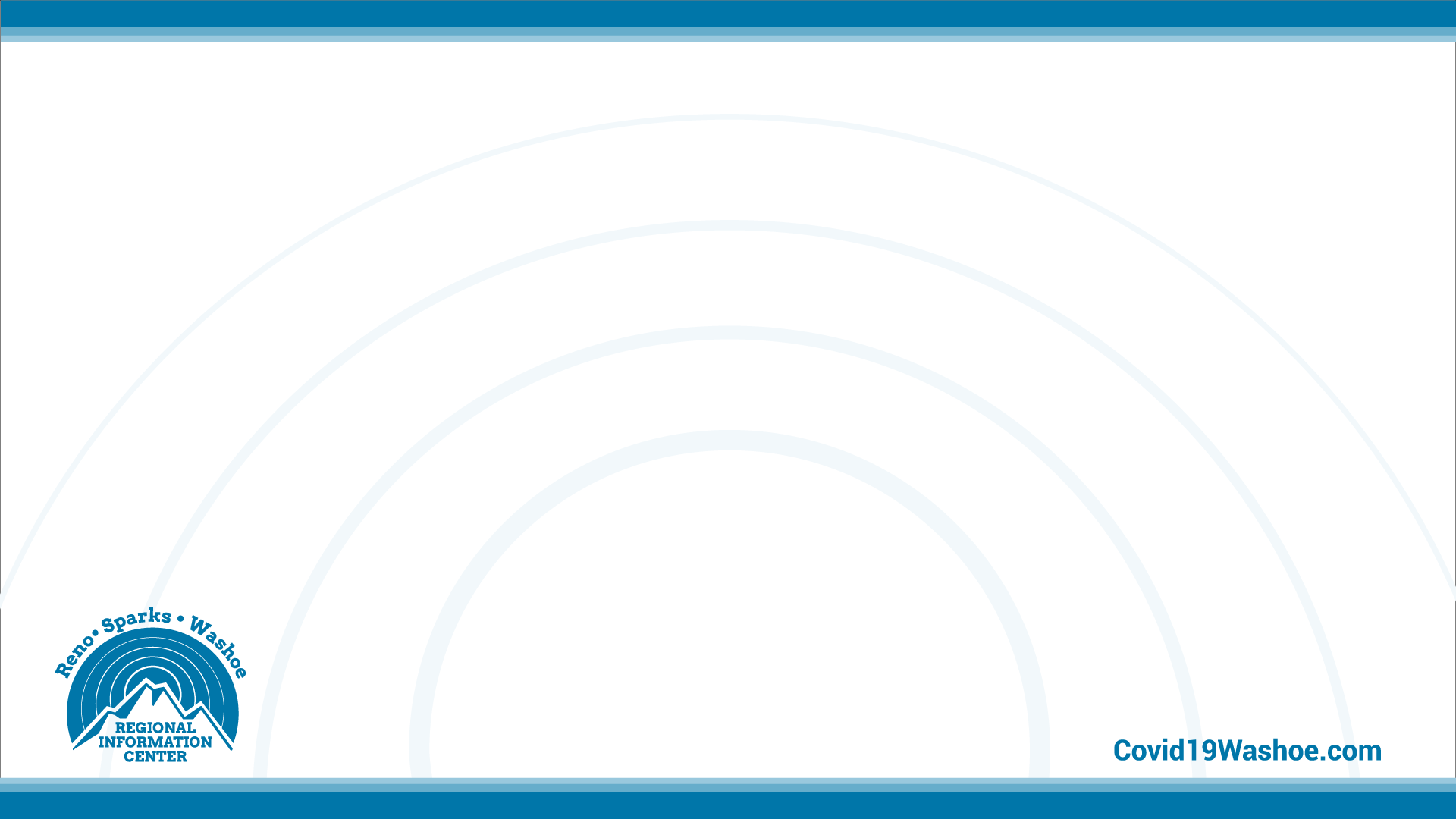 Washoe COVID-19 
Regional Information Center (RIC)
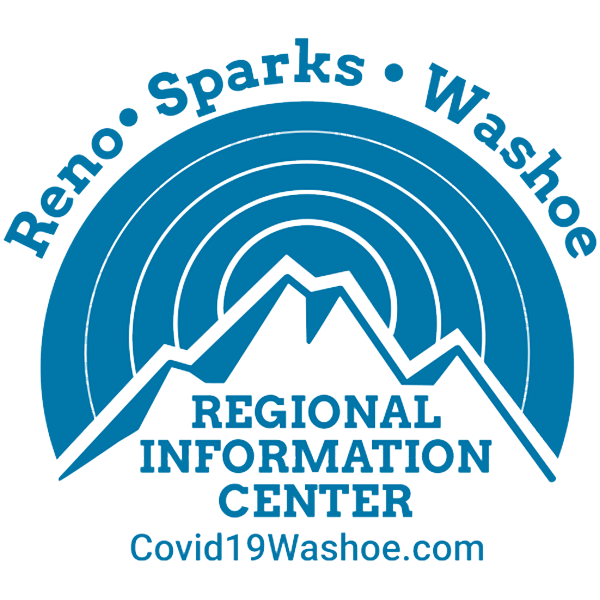 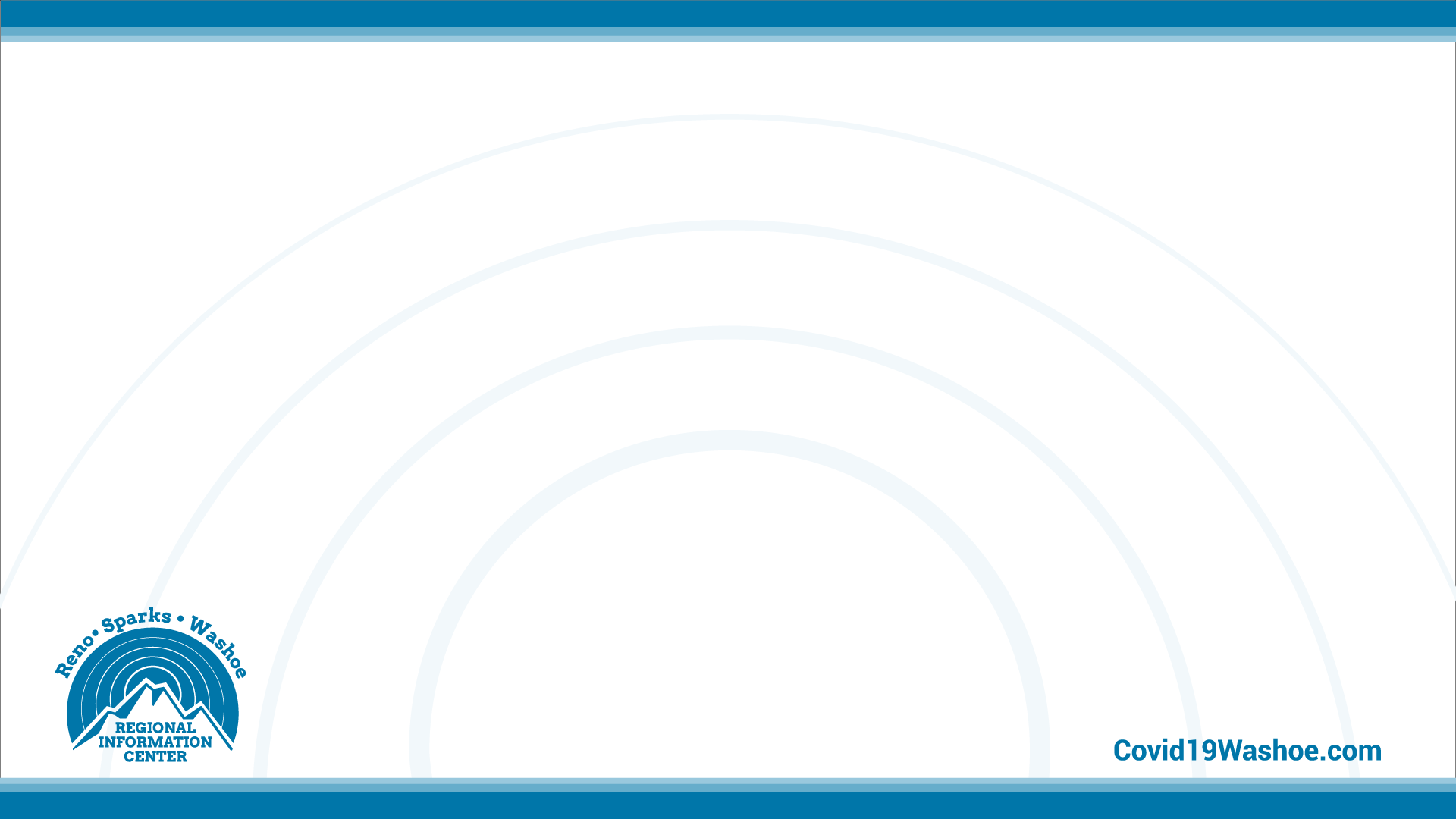 Washoe County Regional Information Center (RIC)
Established in March of 2020 
Ensure ALL residents of Washoe County have access to critical pandemic related information
Build community trust in regional COVID-19 response efforts
Ensure access to timely and accurate COVID-19 vaccine related information
Facilitate communications resources among regional government entities, health partners, media, and regional stakeholders
Washoe County, City of Reno, City of Sparks, Washoe County Health District and 22 additional regional stakeholders
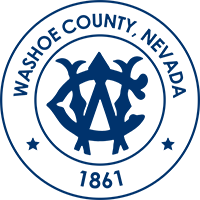 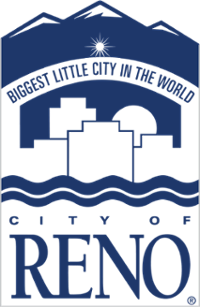 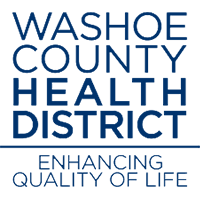 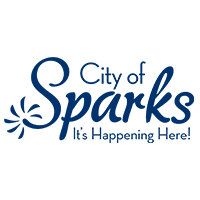 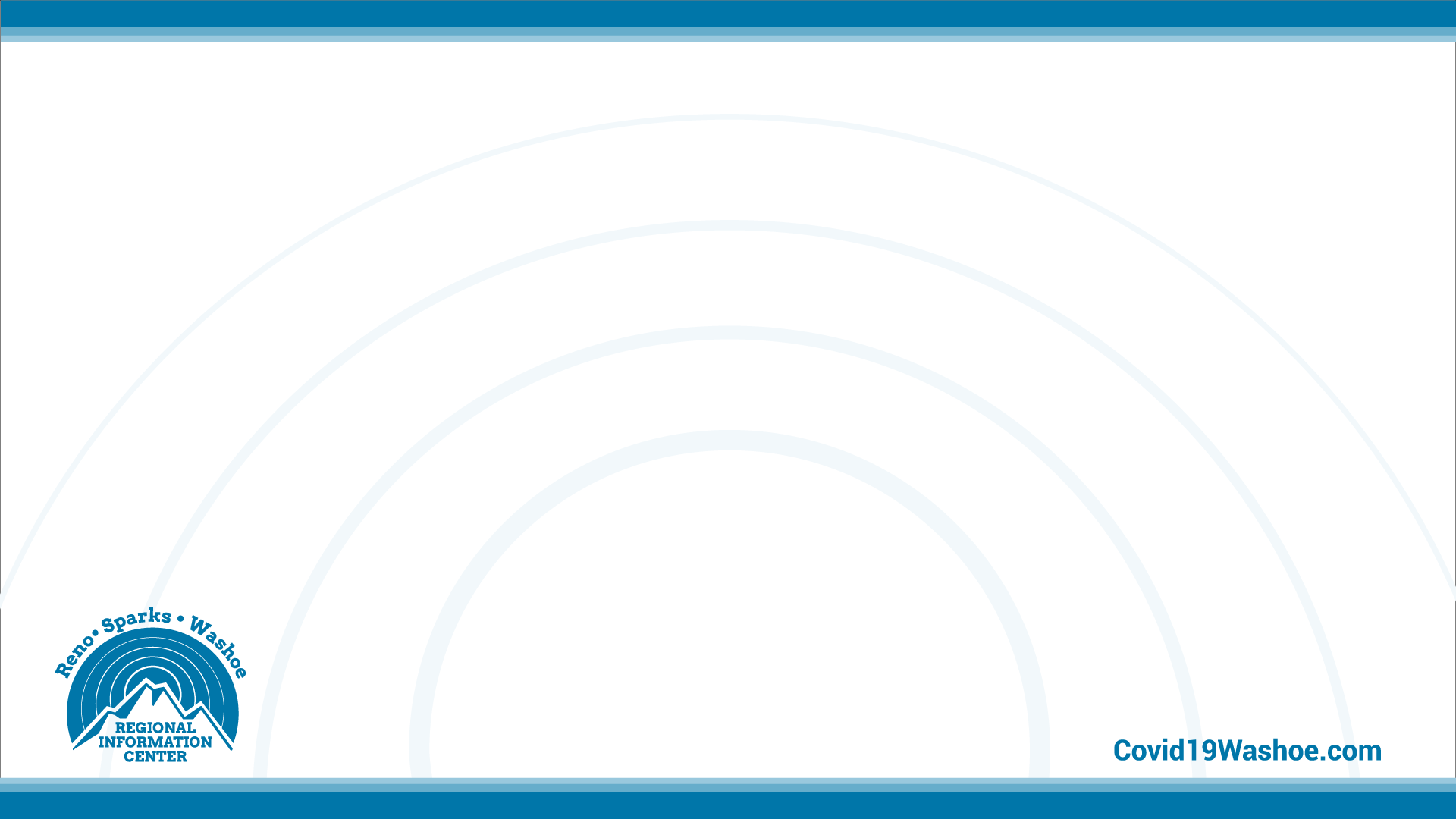 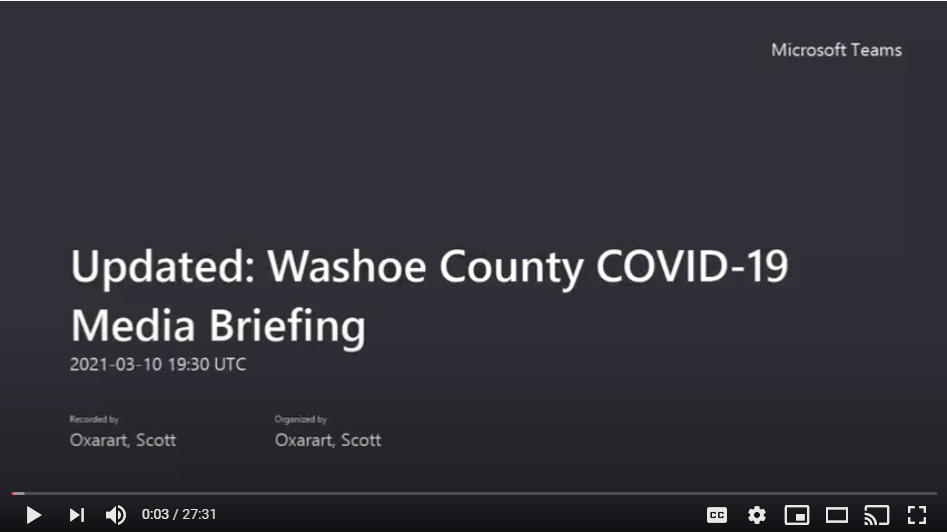 92 
Media Briefings
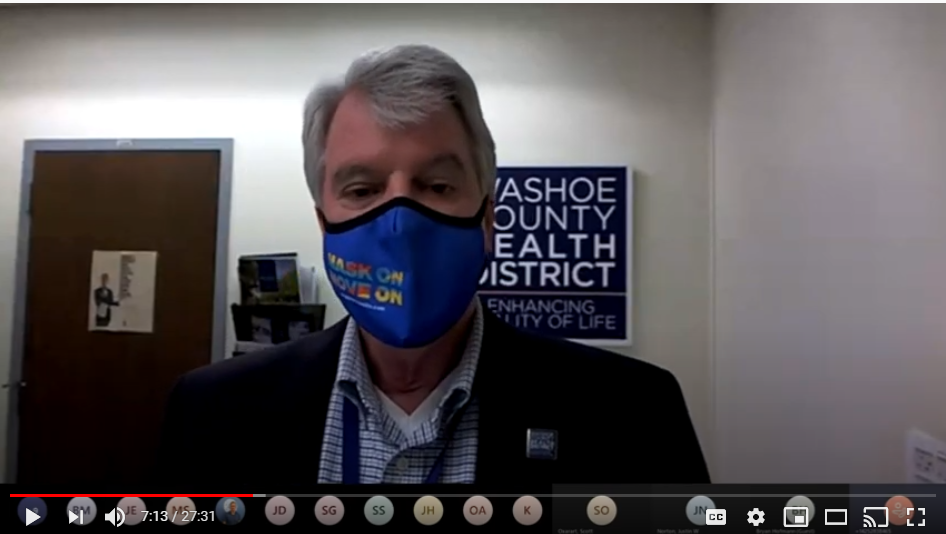 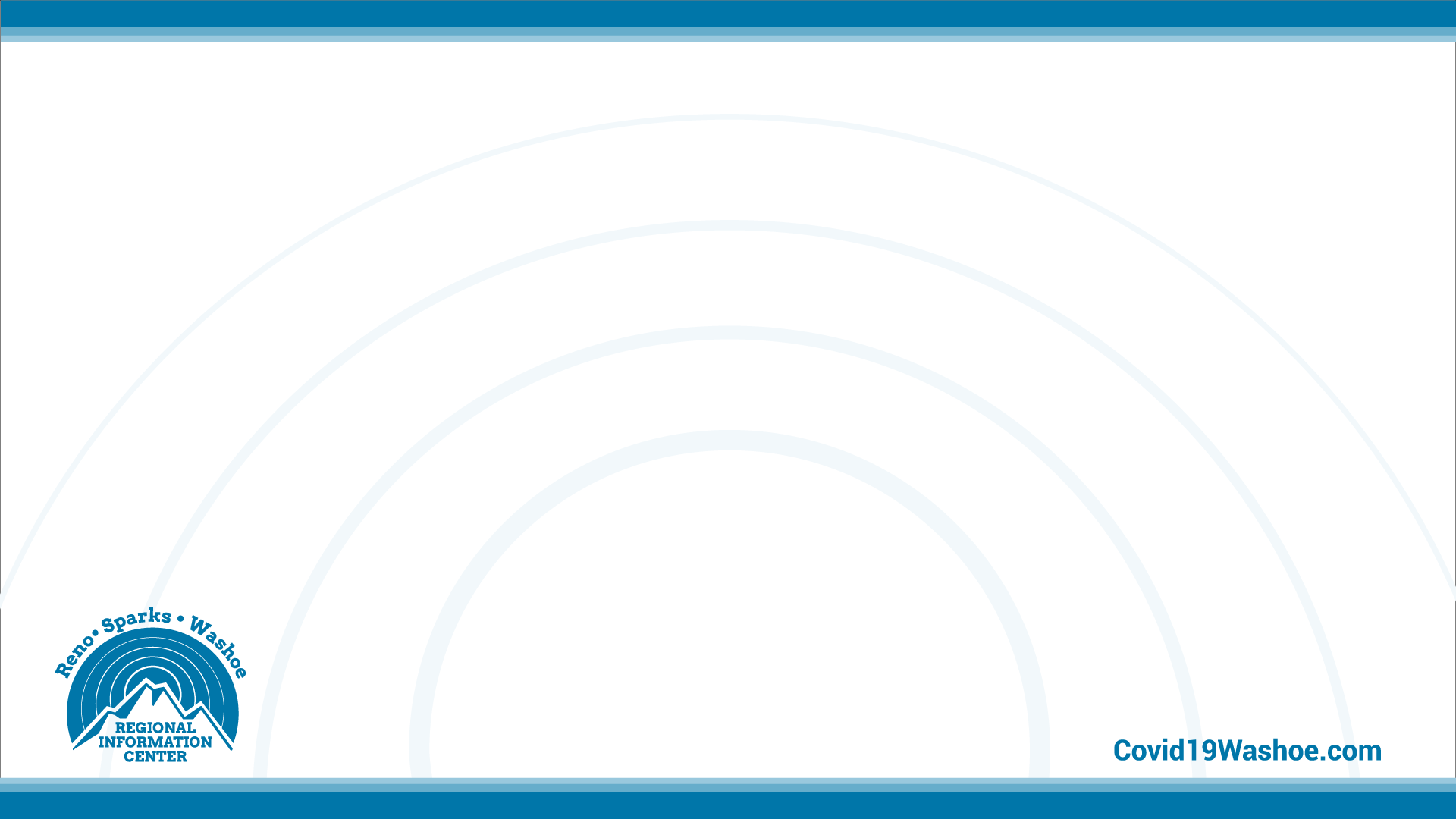 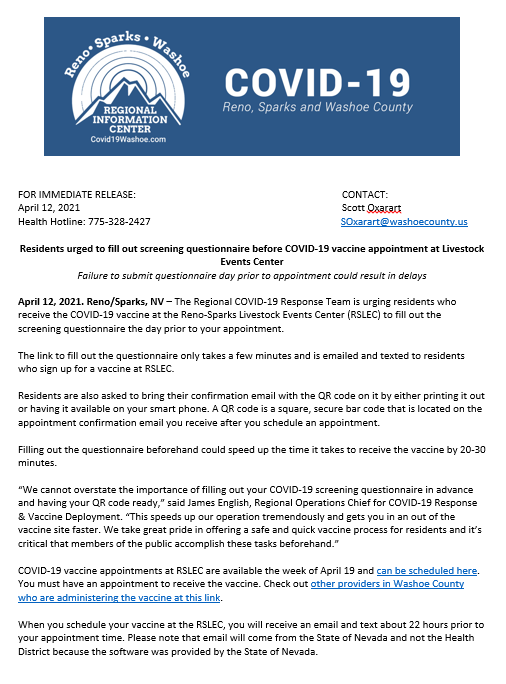 454 
Press Releases
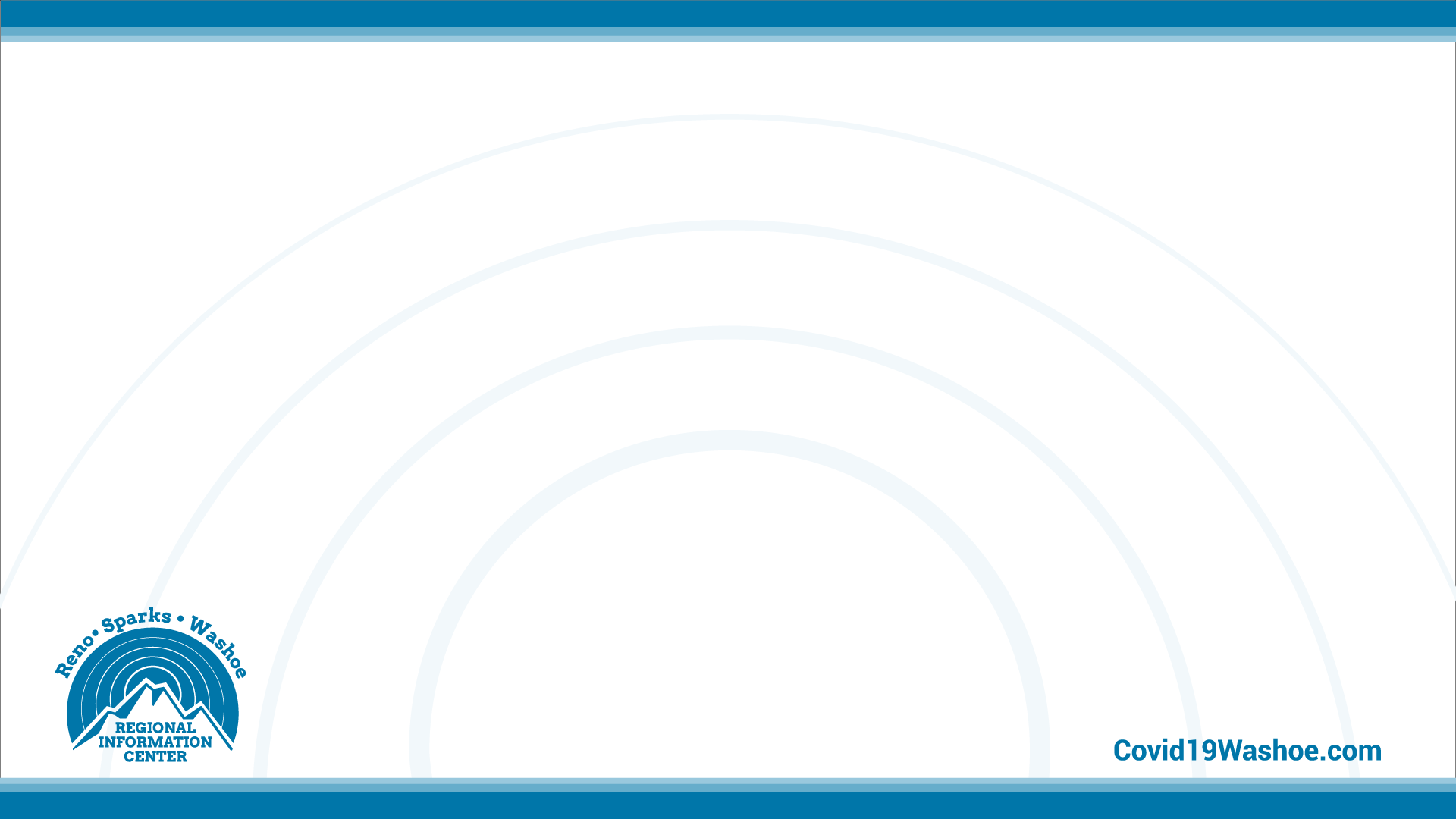 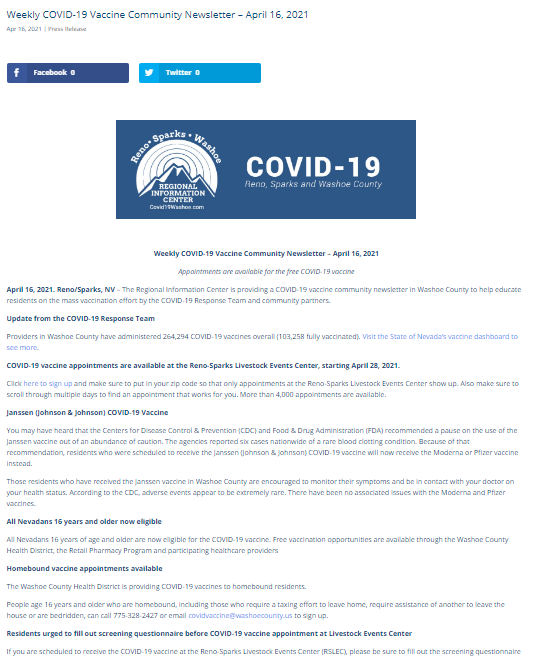 30,000 Newsletter Subscribers
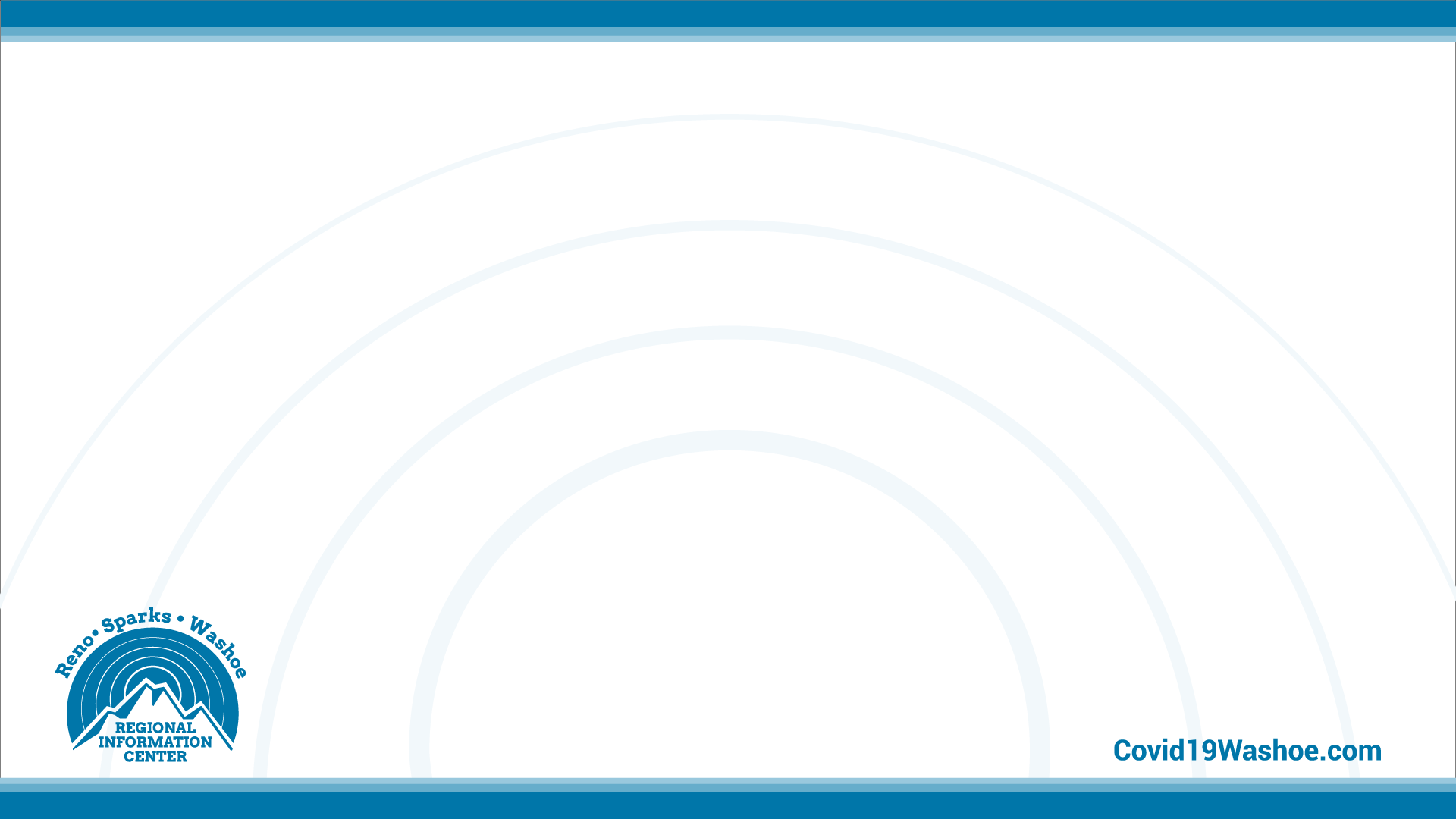 4,576 
Twitter Followers
5.5M 
Impressions
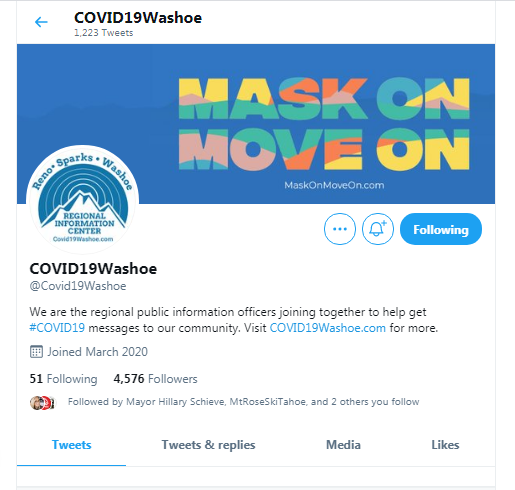 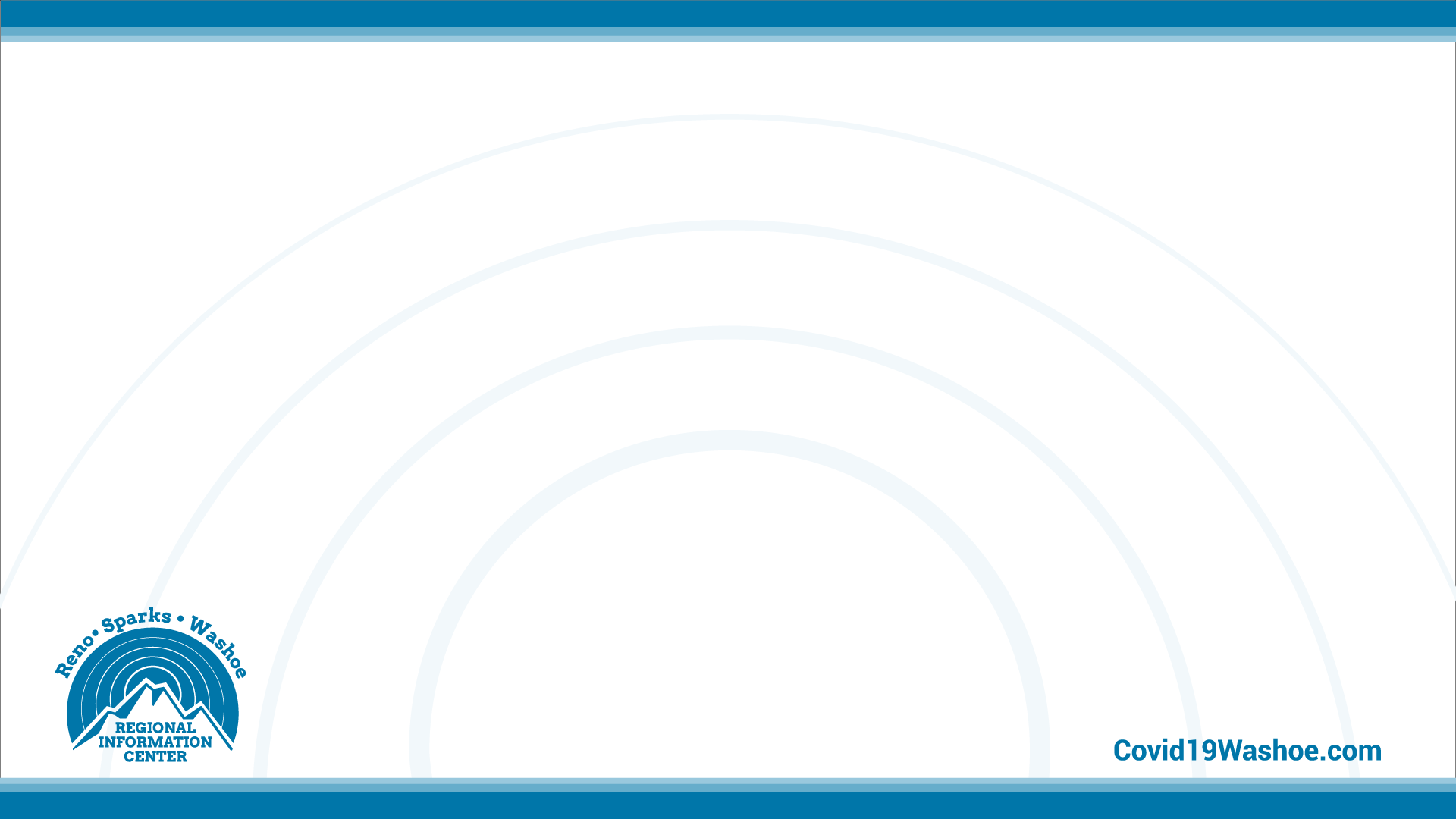 2.1M 
Page Views
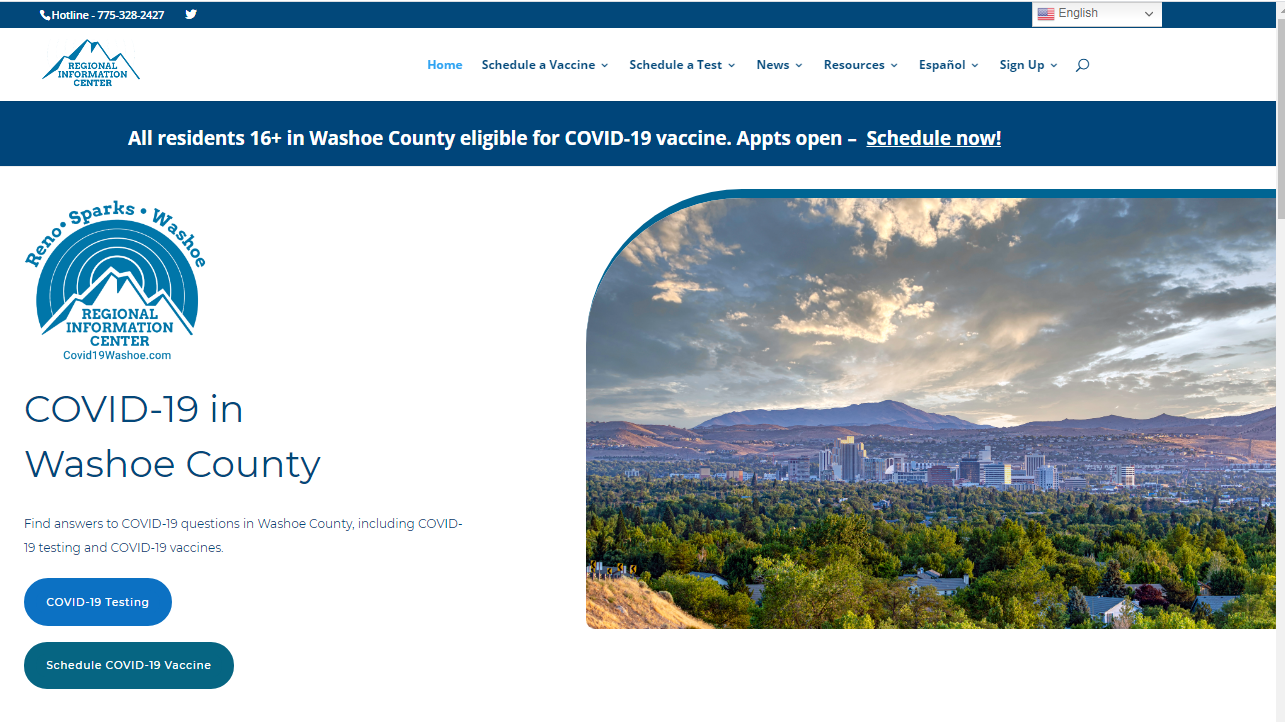 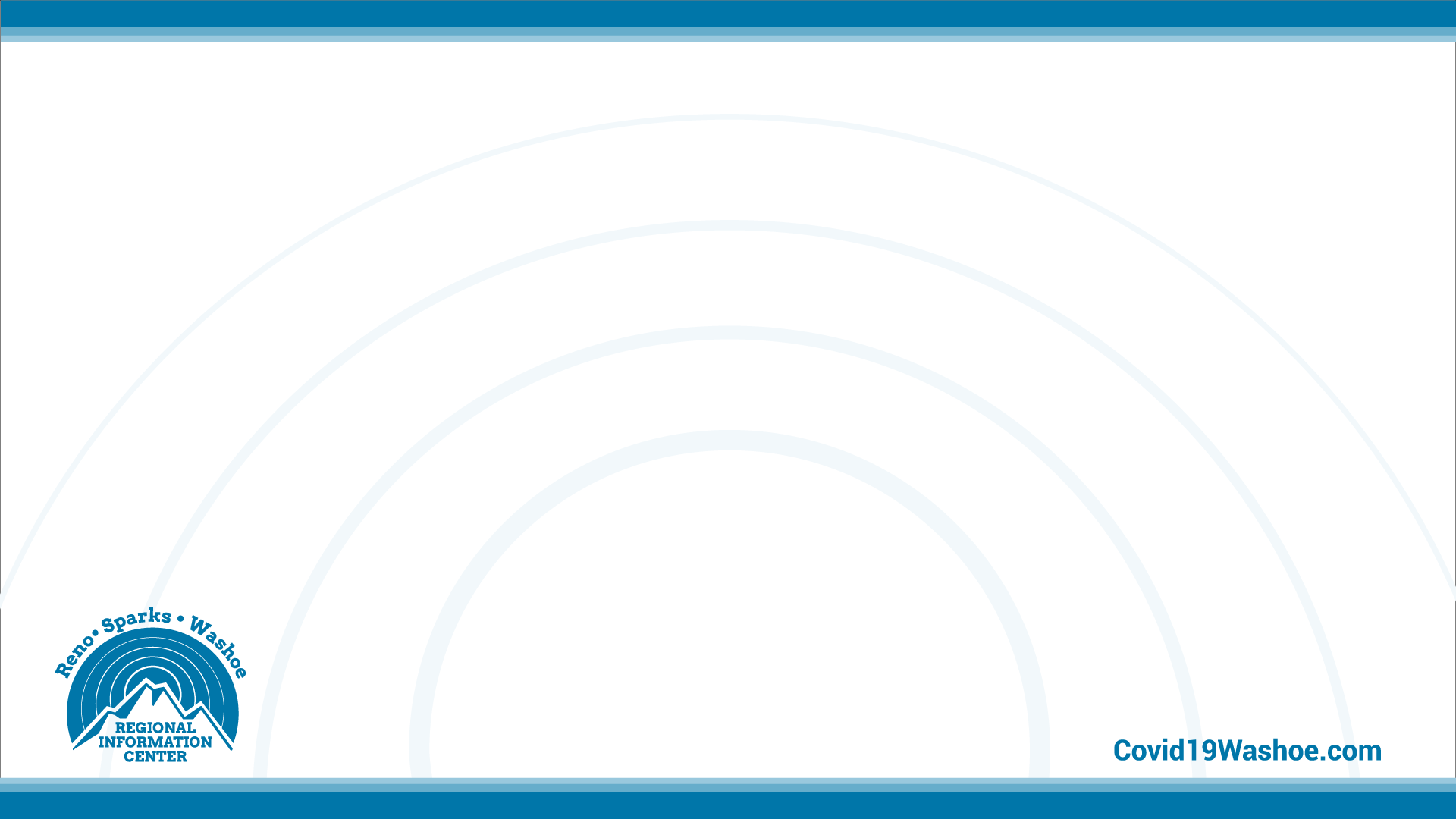 Information Accessibility
Materials and outreach in Spanish
Sign Language Interpreter and Closed Captioning when available
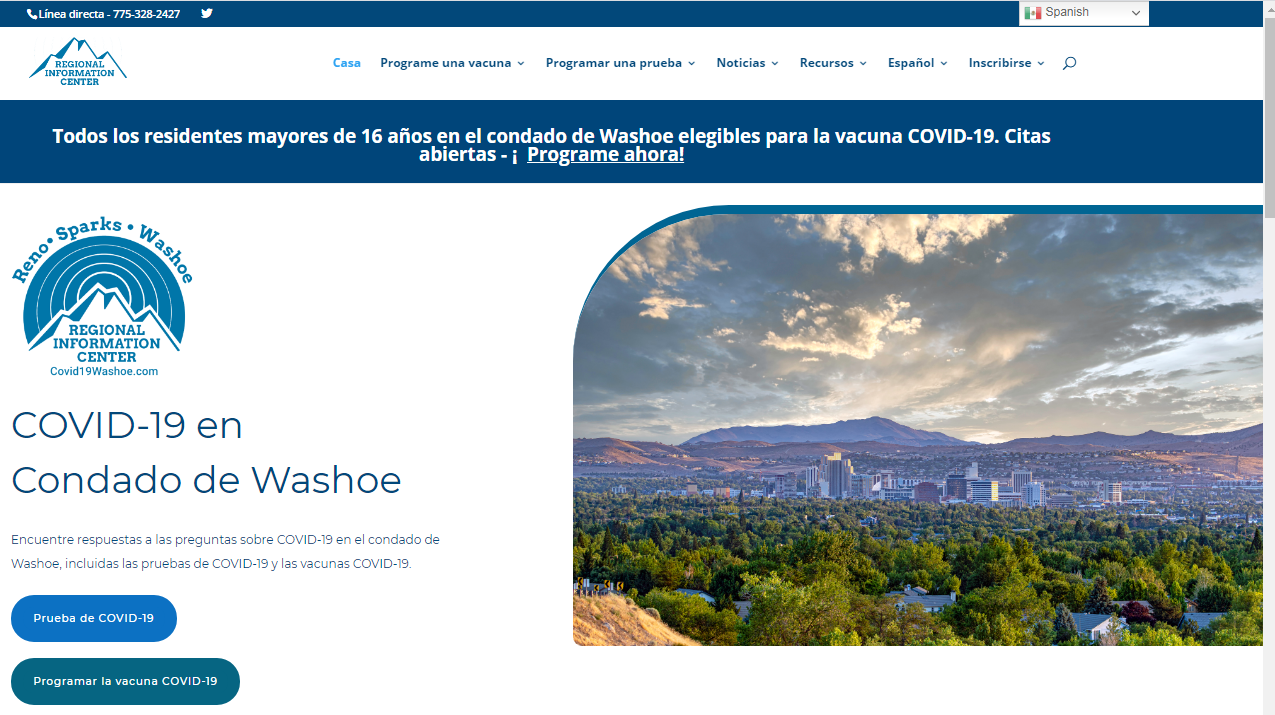 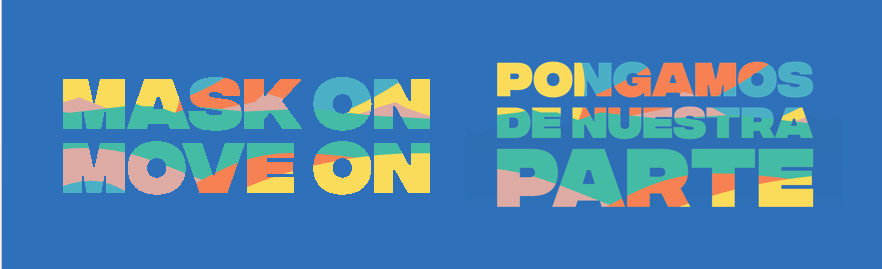 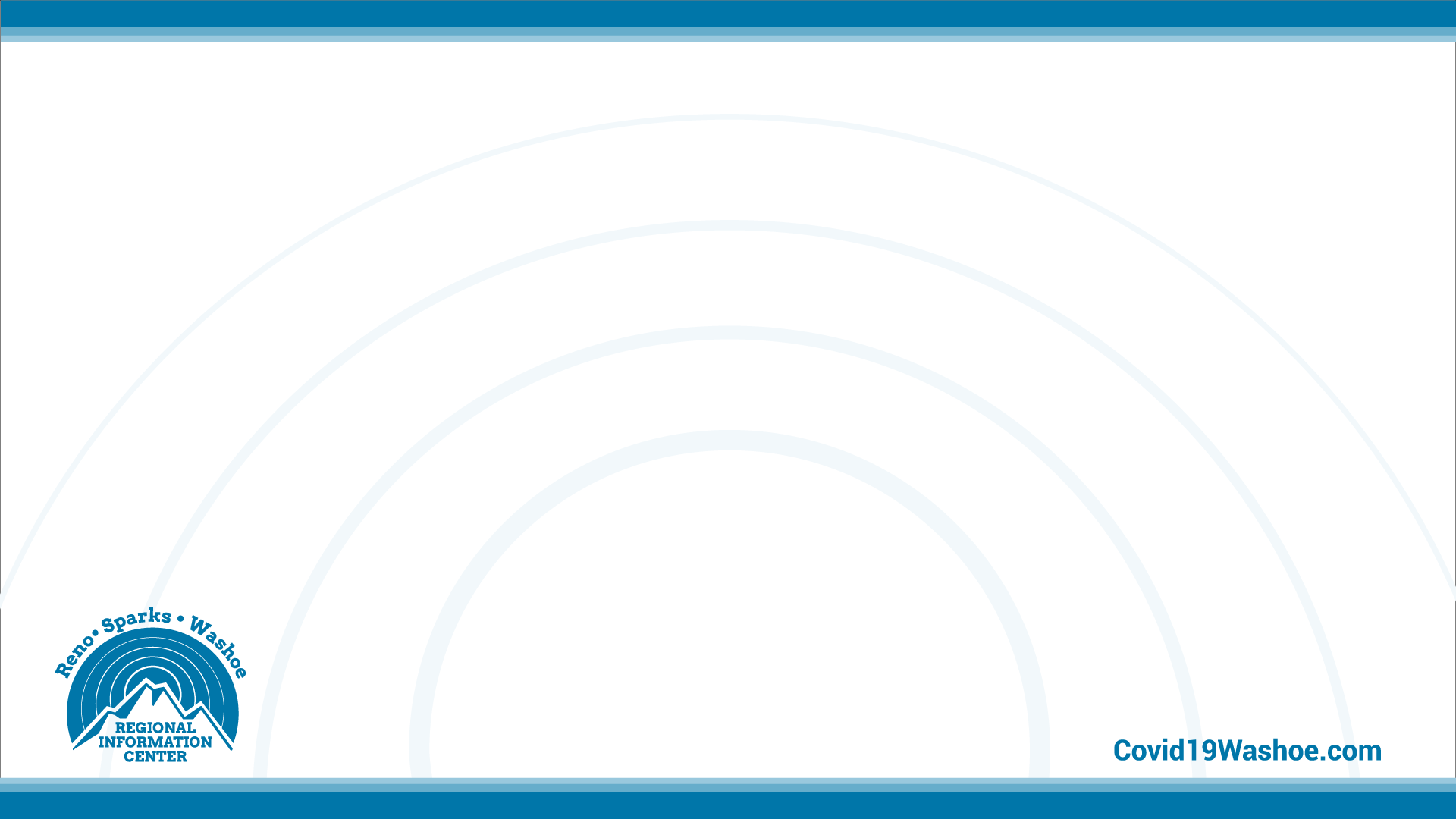 Regional campaign to decelerate the spread of COVID-19 in Washoe County
Focused messaging for LatinX, College Students/Millenials, Residents 65 and older, and Essential Employees and Business Owners
Partnered with KPS3, BVK, and IC Media Strategies
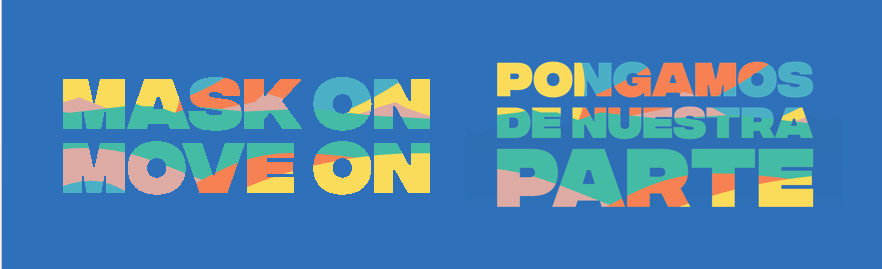 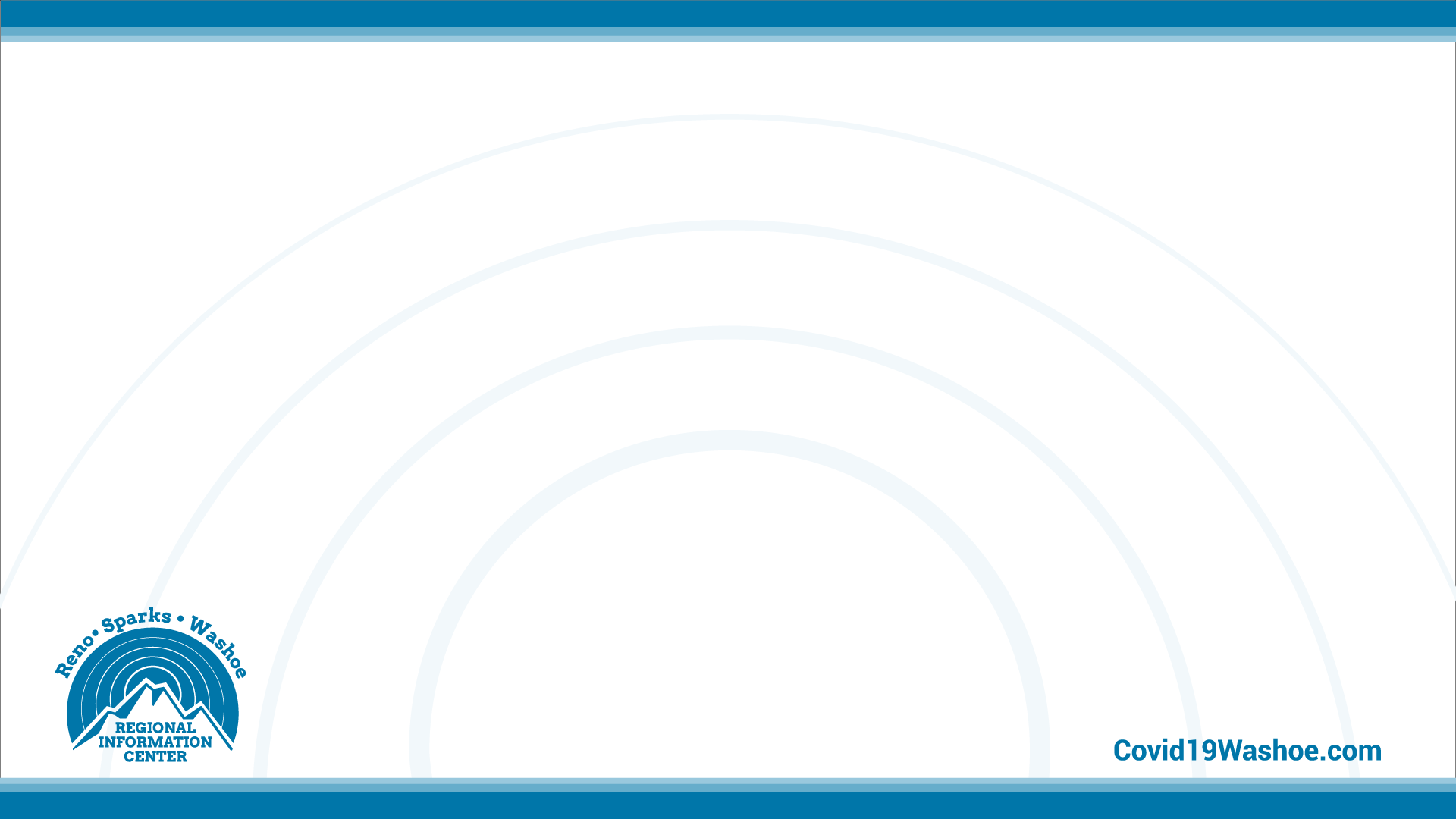 CAMPAIGN OVERVIEW VIDEO
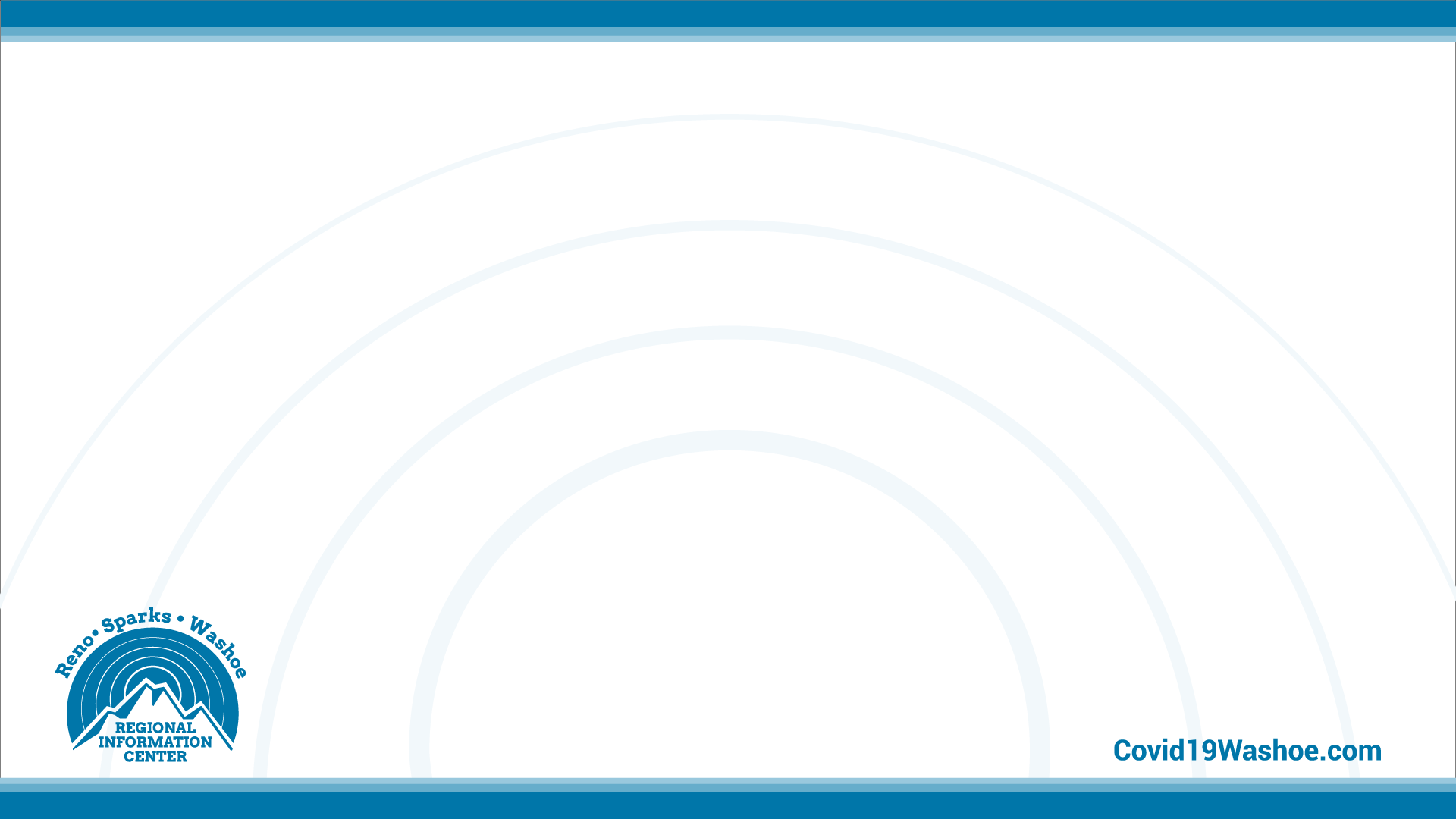 Mask On Move Forward
Shifting focus to COVID-19 Vaccines
Continued Public Relations and outreach efforts
Paid advertising to promote vaccine outreach
Town Halls to educate all community members about vaccine safety
Vaccine location and access
Partner with community leaders, business and organizations to share message
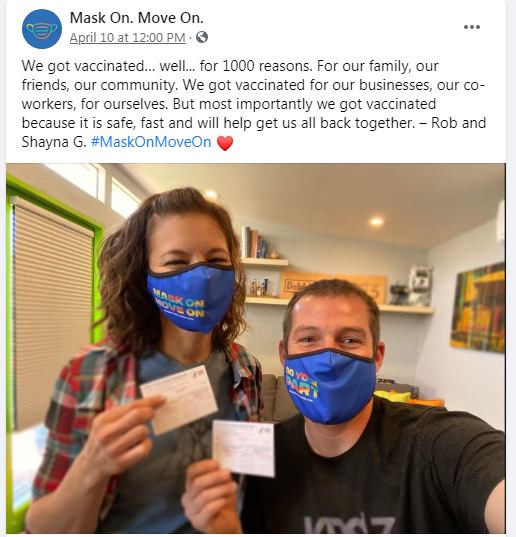 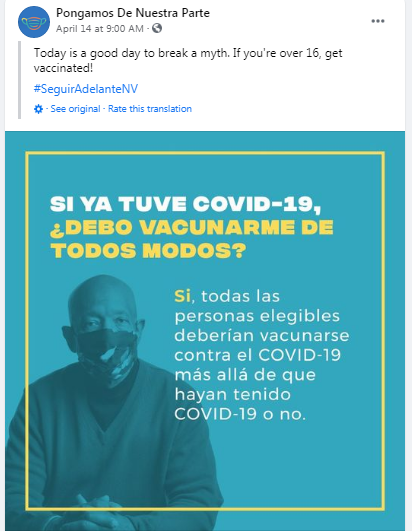 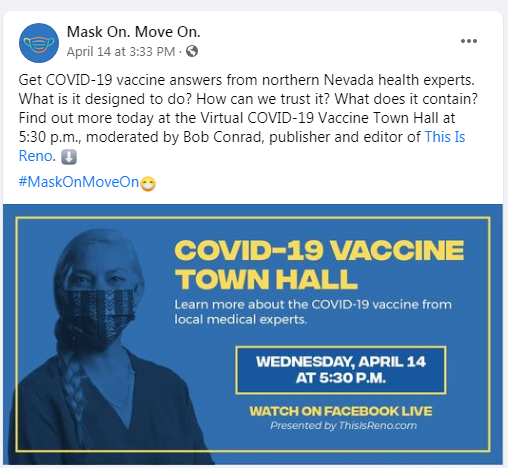 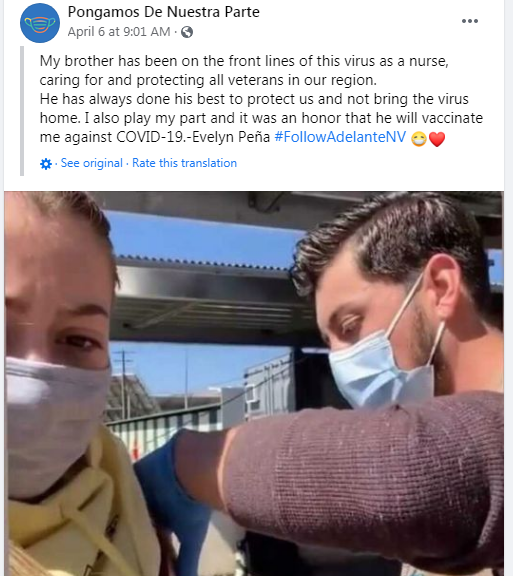 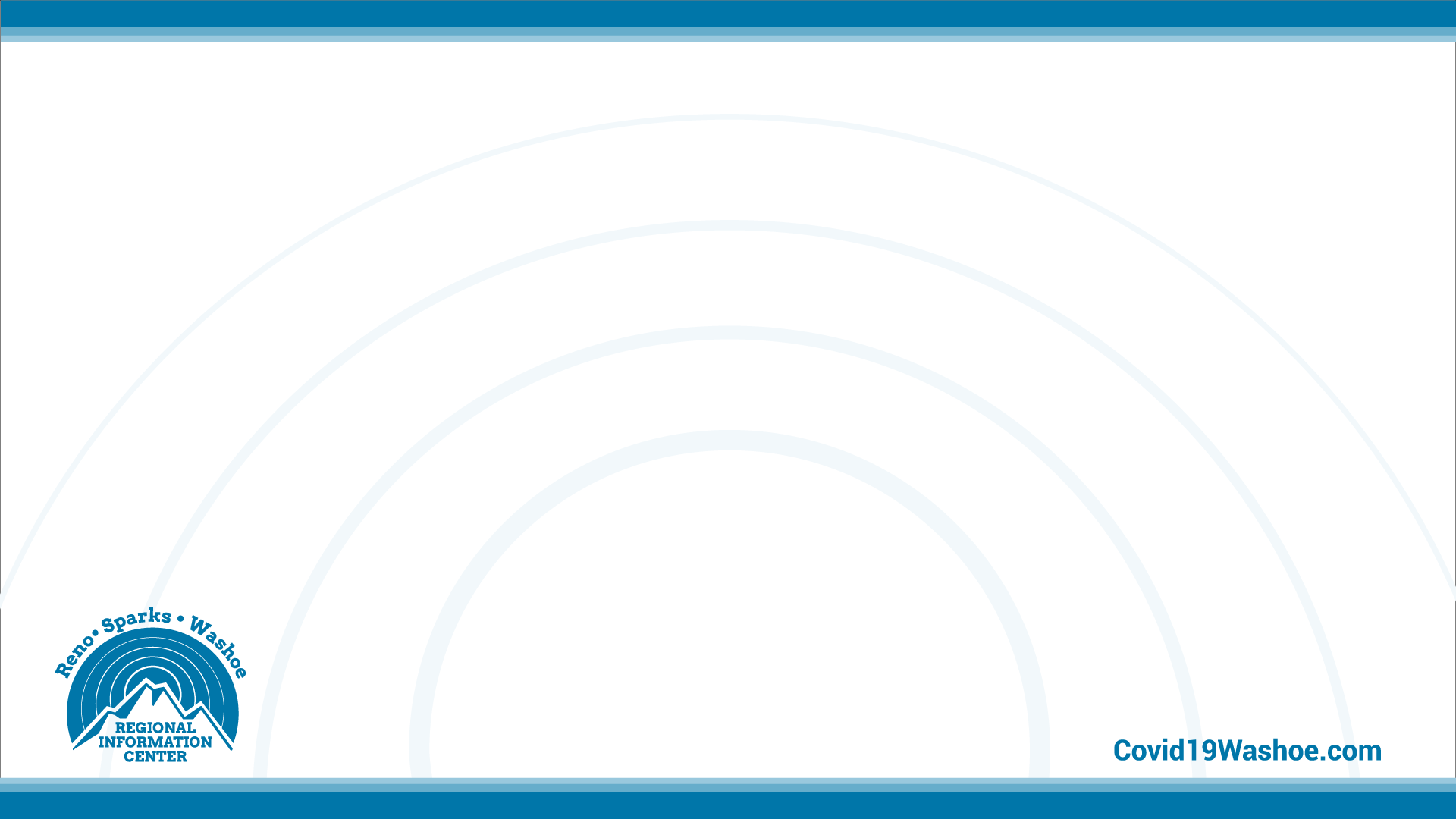 What’s Next?
Continue pandemic messaging following transfer of authority
Shared messaging and support for regional concerns
CARES Campus and support of unsheltered populations
Services and support for older Americans
Regional emergencies (i.e. wild fires, flooding)
Additional regional concerns
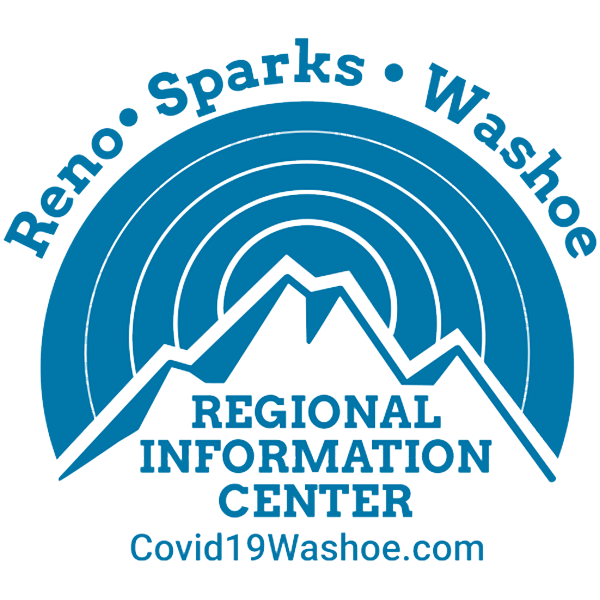